Welcome | Please read this first
This is a supplement to the Transition Partner playbook. This document provides some updated and new guidance to partners for securing their existing customer base from competition and new SaaS entrants. The target audience for this playbook is NAV, GP and SL partners.

This playbook provides:
Updated documentation, tactical implementation guidance, and best practices  
Updates and new marketing tools you could use in implementing your field tactics

Use this supplement along with the Transition Partner playbook. aka.ms/bcTransitionPlaybook
Supplement 
Partner Transition Playbook (July 2019)
There are four possible options in front of your customers
Control the conversation 
Protect your existing customers from going to the competition
Success!
1. Cloud
2. Cloud sync
4. Churn
3. On-Premises
Transition to 
Dynamics 365 Business Central Cloud
Transition to 
latest on-premises version and try intelligent cloud insights
Stay on current version and renew your BREP
Customer lost by not renewing BREP or going to competition
Best case
Critical for securing the base
Worst case
[Speaker Notes: There are four possible options in front of your customers. Let me take a few minutes to talk about these options in front of you. 

Option 1. With a migration to Dynamics 365 Business Central in the cloud, your customers will be able to increase the return they’re getting from their Microsoft investment, control costs and complexity, and improve IT team’s productivity, along with a whole host of other benefits. You can help them make this transition as smooth as possible with the migration’s tools available from Microsoft. We have resources and tools available to help you through the entire process. 
Option 2. Not every customer is ready to transition to the cloud so here is an option for them. Upgrading to the latest version of NAV or GP will keep your customers current while allowing them the option of getting some limited benefits of cloud through intelligent cloud insights.
Option 3. For customers who are not ready to move to the cloud for business or technical reasons it is important that feel confident about continuing to be on Microsoft platform. Help them fully understand the roadmap and benefits of Microsoft they get by doing so, such as, Office integration etc. Remind them that there are several benefits of renewing BREP in case they choose remain on the current version.
Option 4. This is worst option and you should try to steer them away by being proactive with Options 1,2&3.]
Offer a path-forward to all of your existing customers
Offer a path forward to your existing customers
For more information see:
Conversation Guide
Recorded video delivery of Conversation Guide
FAQs – NAV & GP
Pitch Decks – NAV & GP
*When the customer want’s cloud but is technically NOT ready to fully transition to Business Central cloud then always start with offering Option 2, Cloud sync. With the Cloud sync option the customer will be on the latest on-premises version and sync their data to Business Central cloud to maximize their investment with Microsoft. You can find out about the benefits of Cloud sync and the Mid-term promotional offer here. In case of specific scenarios where the customer only wants their infrastructure be hosted on a private cloud then offer Azure VM.
[Speaker Notes: To secure your base, we ask you to offer a path forward to every customer. Use our pitch decks and conversation guide to discover whether they want to move to cloud or not. If they are ready for cloud then you may offer an assessment to determine technical feasibility for Cloud or Cloud sync options. If they are not willing to move to Cloud then make sure they fully understand the benefits of staying on BREP and offer the possibility of moving to the cloud by sharing the technical roadmap.]
Recommended approach by customer attributes
Cloud
Cloud sync
On-Premises
Not sure about the cloud right now but wants to try the cloud while remaining on-premises
Wants to move to the cloud but can not migrate right now due to budget constraints
Wants to move to the cloud but can not migrate right now due to technical constraints outlined below
Doesn’t want to move to cloud
Needs to stay on-premises (ex. regulation)
Just completed upgrade to their current version and do not have funds to upgrade again
Has recently invested in new servers
Has a huge, highly skilled IT department (24/7)
Business:
Technical:
Business:
Technical:
Business:
Technical:
Wants to be a cloud company
Wants to lower IT infrastructure cost, support cost or cost of compliance/fines
Wants to shift from Capex to Opex cost models
Looking for an integrated solution
Customer has needs which changed dramatically over the years using ERP
Experiences a data incident (losing back-up, security)
New standards (E.g. GDPR) 
Employee churn for modern companies
Doesn’t have a lot of customizations
Localizations are available
Add-ons are released on AppSource as Extensions
Doesn’t need many ISV solutions
Can’t move all customizations to extensions right now
Localizations are available
Add-ons are not available on AppSource as Extensions
ISV solutions not available on AppSource
Can’t move all customizations to extensions right now
Localizations are not available
Add-ons are not available on AppSource as Extensions
ISV solutions not available on AppSource
[Speaker Notes: Based on your assessment you can categorize your customers into these options. Here is a Microsoft’s guidance on how we suggest you associate customer attributes to the best possible option.]
Partner next steps
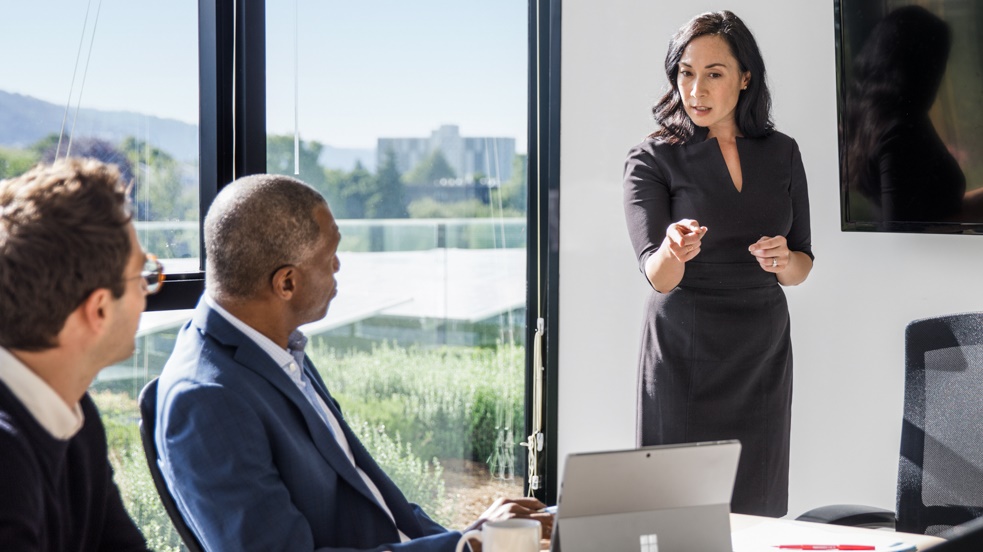 Call to Action
aka.ms/bcTransitionPlaybook and aka.ms/BCTransJul19
Prepare YOUR BUSINESS for Cloud
Download the Transition Playbook and the July 2019 Supplement
Learn about CSP
Dive into Business Central
Define Your Existing Customer Strategy
Stay on BREP – It’s OK!!
Leverage Intelligent Cloud Add On
Ready for Cloud - Move to Business Central
Get started todayFind the Business Central transition assets on MPN
Start here
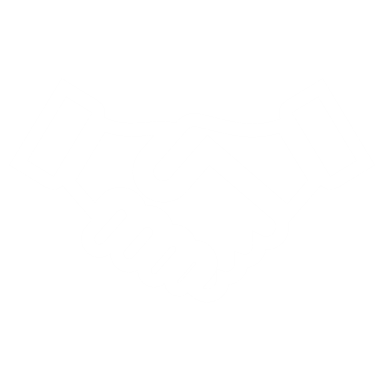 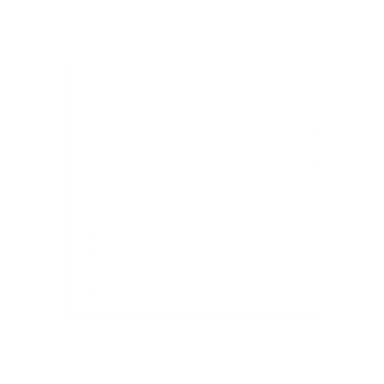 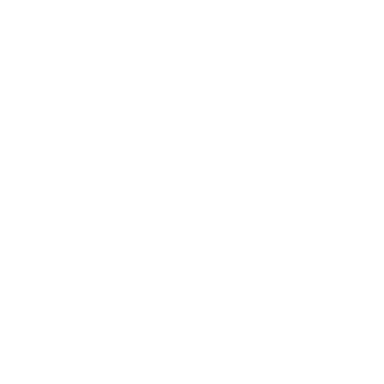 1
2
3
Learn
Engage
Close
Educate yourself about CSP and Business Central
Dynamics.Microsoft.com Transition webpage
Ready-To-Go
Dynamics Learning Portal
AppSource
Offer 3 options
Cloud
Cloud sync
On-Premises
Secure your base
Lock your BREP revenue today
Migrate early adopters now
Create a transition pipeline for next 1-3 years
Resources 
Recorded video delivery of Dynamics 365 Business Central Transition Conversation Guide
Dynamics 365 Business Central Customer Transition Pitch decks – NAV, GP & SL
Dynamics 365 Business Central Transition Conversation Guide
Dynamics 365 Business Central Customer Sales Guide
Dynamics 365 Business Central Transition FAQ – NAV, GP & SL
Dynamics 365 Business Central On-demand Webinars
Ready for cloud, GP migration tools, GP intelligent cloud, Partner TCO Calculator
Dynamics 365 Business Central Partner TCO Calculator
Get started with Power Platform – Better Together with Business Central
Resources: 
Dynamics 365 Business Central customer transition Pitch Decks – NAV, GP & SL
Dynamics 365 Business Central Webinar-in-a-Box
Guidance document
Transition Conversation Guide 
Recorded video delivery of Transition Conversation Guide
Business Central recorded video delivery of Midterm offer Conversation Guide
Dynamics 365 Business Central Click Through Demos
Dynamics 365 Business Central Total Cost of Ownership Overview
Dynamics 365 Business Central Midterm Guide Overview
Dynamics 365 Business Central Customer OFT (Through-Partner/To-Customer)
Resources:
Dynamics 365 Business Central Customer TCO Calculator
Dynamics 365 Business Central On-demand webinar: Customer TCO Calculator
Dynamics 365 Business Central Transition Promotional Offers sheet
Dynamics 365 Business Central transition Tools Roadmap (updated July 2019)
Dynamics 365 Product Roadmap – Business Central, GP, & SL
[Speaker Notes: Here is a proposed three step framework to get engaged….

Get ready:
Educate yourself about CSP and BC: 
If you are going to sell ANY MSFT Cloud products, you must become a CSP. This means O365, D365, Azure, etc. CSP provides partners with access to new cloud services, more markets, and great platform capabilities to more easily demo, sell, install, manage and upgrade their combined solutions. Here are some recommended resources. You can start with DLP, PartnerCenter and Ready-to-go
Engage customers:
Offer a practical option to your every existing customer. They are looking for your guidance as they get hit by misleading messages from competition. We have created several resources for you to help you have these initial conversations, such as, pitch decks, FAQs, conversation guide, webinar-in-box, recorded videos etc.
Close the deal:
Finally, we also have some resources for you to close the deal. Use our ROI calculators and offer decks to present a proposal. If they are not willing to move to cloud right now then make sure you renew BREP create a pipeline of customers for the future. We want to help you promote your success stories to the world. You can use the nomination form to let us know about your early wins. Remember whoever gets the customer subscribing to their solution first wins economically, because their cost of retention will be far lower than the cost a competitor would incur to win that customer away. So the goal has to be to secure your base and capture your market share, now.]
Description of resources
9
Financial tools for cloud transition
10
Customer next steps
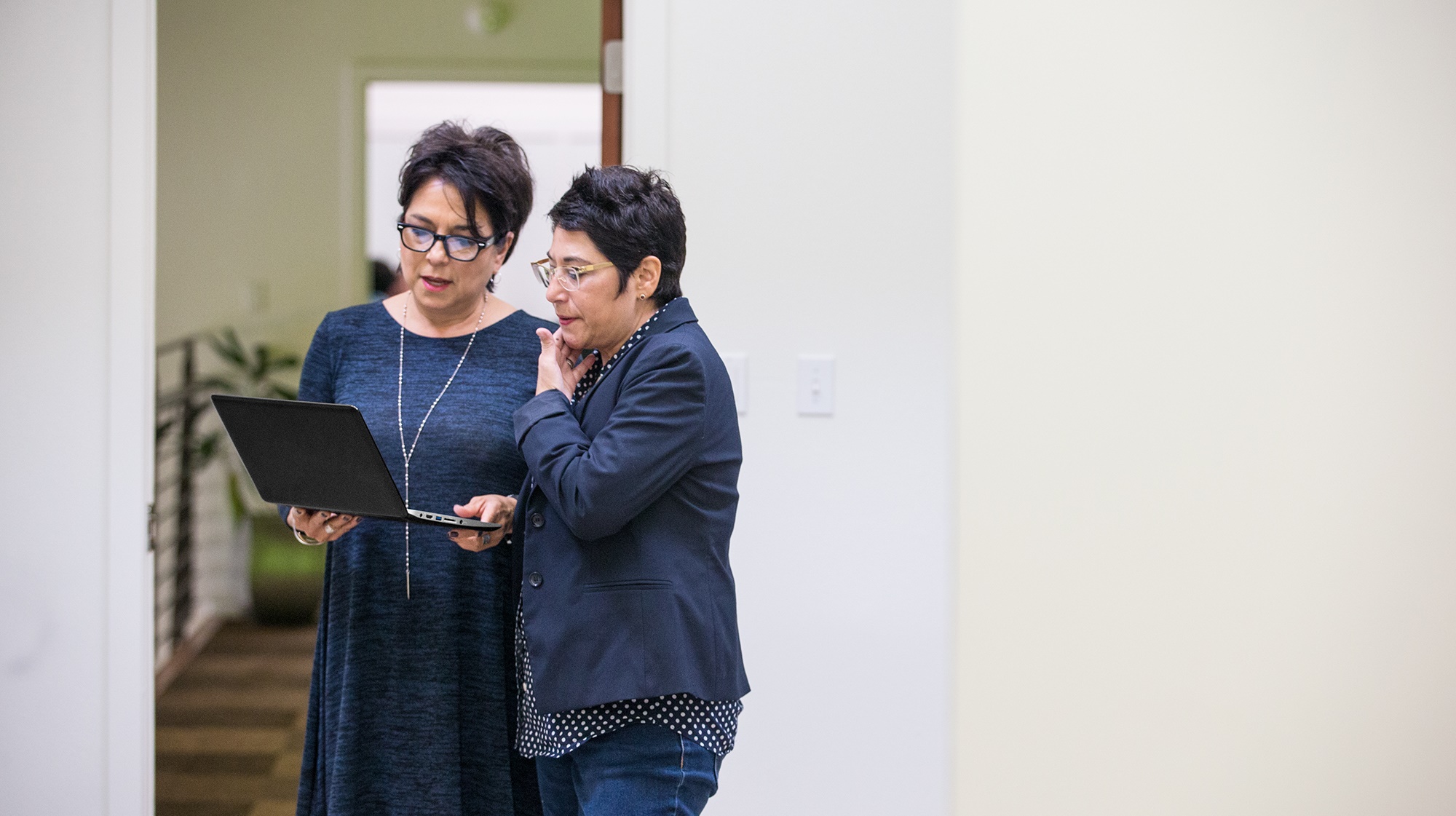 Take the next steps for your business
Just do it
Contact your Microsoft Certified Partner today
Prepare yourself
Share these options with your executive team
Visit the Microsoft Business Central website
Visit the Dynamics transition webpage
Start a Business Central free trial
Start PowerApps free trial 
Download the Flow mobile app
Thank you
Back to prescriptive guidance
Business Central
Connect, Configure, and Explore
Connect, Configure, and Explore – Introduction
Configure Business Central and a Mobile Device 
Configure Business Central and Microsoft Outlook
Connect Business Central 
Connect Business Central and PowerBI 
Create a Trial Account for Business Central 
Explore Business Central and Microsoft Flow
Explore Business Central and PowerApps 
Explore Business Central Navigation 
Explore Business Central with Machine Learning and AI
NEW:  Explore Business Central and Drop Ship Sales Orders 
NEW: Explore Business Central and Procure to Pay    
NEW: Explore Business Central and Quote to Cash 
NEW: Explore Business Central by Extending Demo Data
aka.ms/BizCentral
Back to prescriptive guidance
The Cloud Solution Provider (CSP) program
Dynamics 365
Enterprise edition
Microsoft continues to expand the CSP program to more partners with access to new cloud services, more markets and new capabilities
Partners own the end-to-end customer lifecycle with direct provisioning, billing and support of Microsoft cloud services
Partners combine their own services and IP with Microsoft solutions, set the total price and terms with their customers
Sell integrated offers and services
Own and control the billing
Provision, manage and support
EnterpriseMobility Suite
Dynamics 365
Business Central
Office365
MicrosoftAzure
Learn more about CSP program
[Speaker Notes: We feel like this program was tailor made for Dynamics 365. This is a great fit and strategic long-term program for our partners because selling, implementing and supporting packaged business solutions is what Microsoft Dynamics 365 Partners have been doing for 20+ years! CSP positions the Dynamics 365 partner as the primary provider of solutions to end customer, from solution definition through ongoing support and consulting services.  

CSP provides partners with access to new cloud services, more markets, and great platform capabilities to more easily demo, sell, install, manage and upgrade their combined solutions.]